Школско такмичење2008. година
Б група
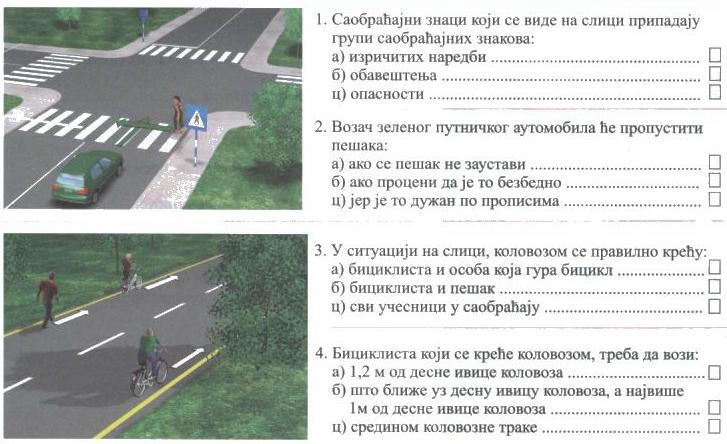 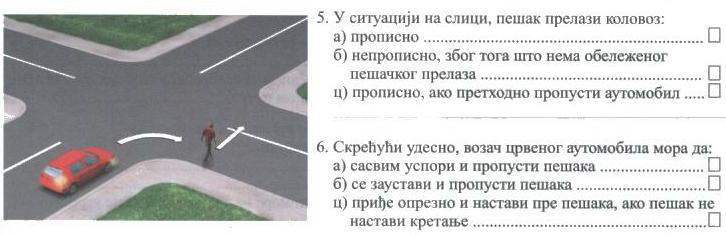 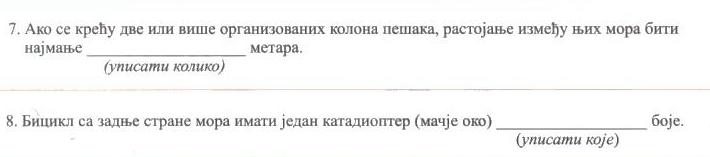 30
црвене
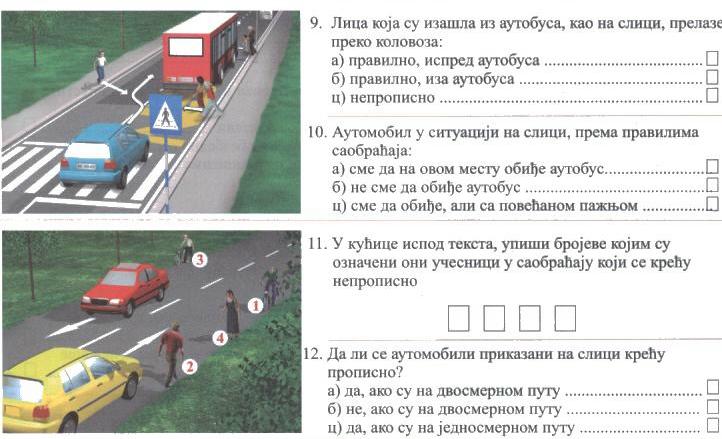 1
2
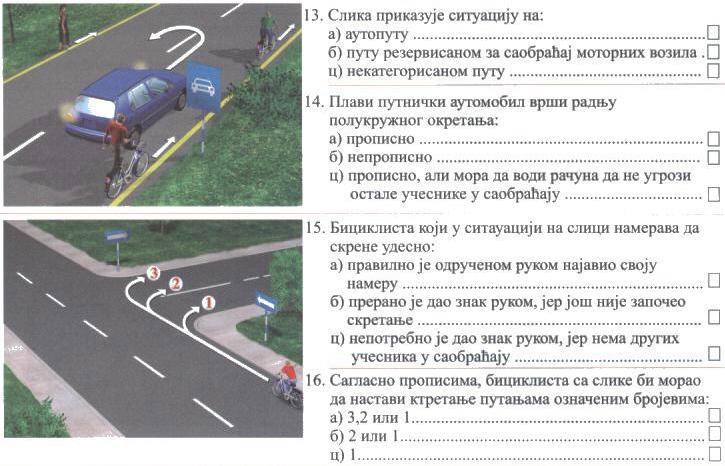 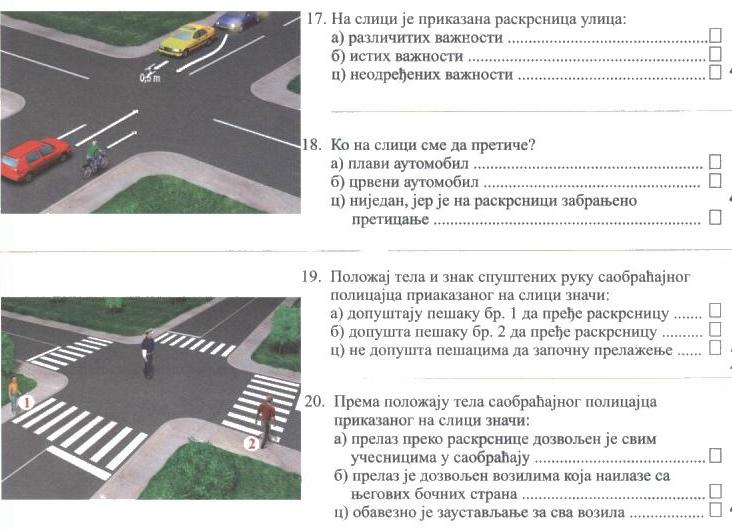 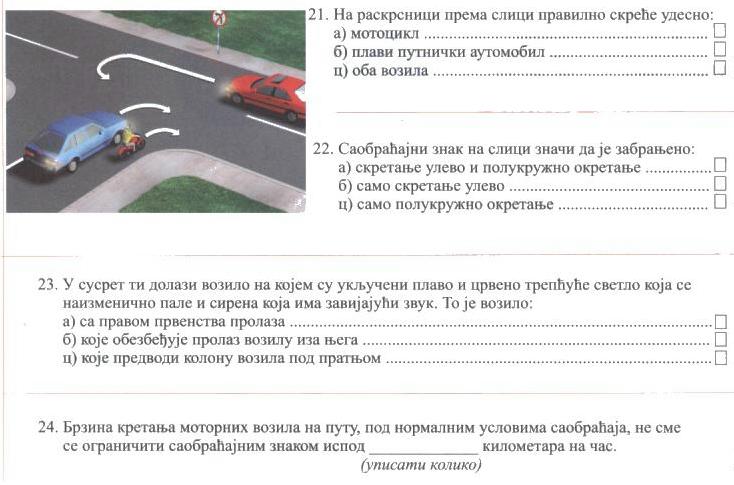 40
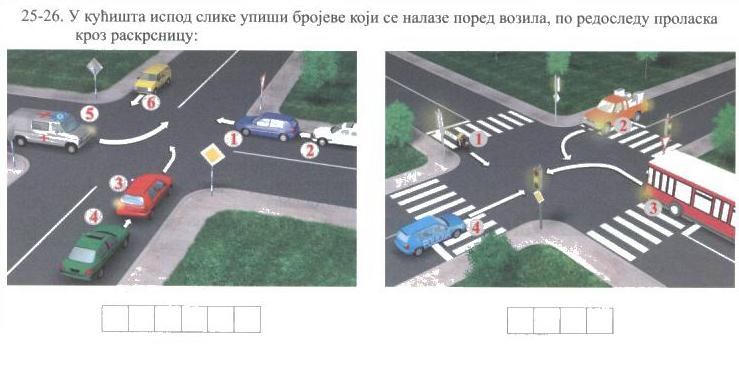 1
4
3
2
5
2
6
4
1
3
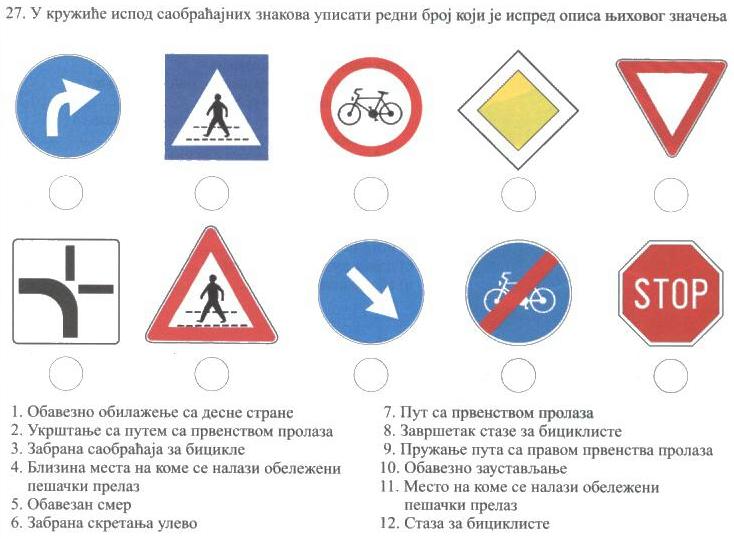 3
5
11
2
7
9
8
4
1
10